CHRONIC SUPPURATIVEOTITIS MEDIABY MBBSPPT.COM
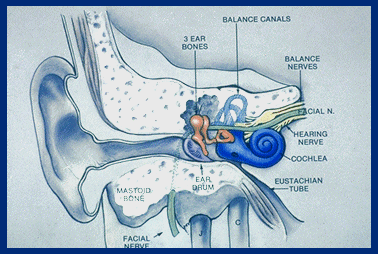 ATTICOANTRAL TYPE OR UNSAFE TYPE
It involves the posterosuperior part of the middle ear cleft  (attic, antrum , posterior tympanum and mastoid) and is associated with cholesteatoma. This is termed as unsafe because  dangerous intra cranial and extra cranial complications can  occur, proving  fatal to the patient.
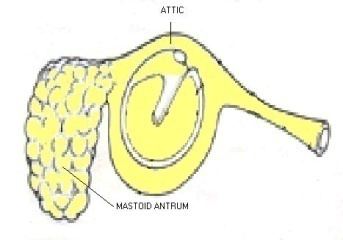 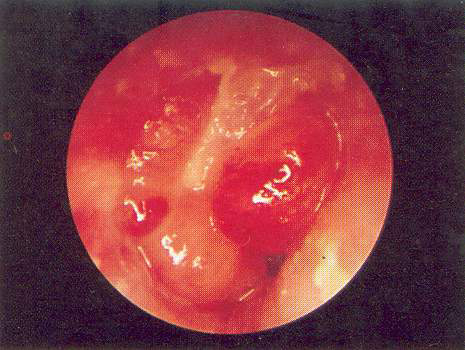 CHOLESTEATOMA
Cholesteatoma ( or keratoma )  is defined as a cystic bag like structure lined by stratified squamous epithelium on a fibrous matrix. This sac contains desquamated squamous epithelium.  Cholesteatoma is also defined as 'skin in wrong place'.
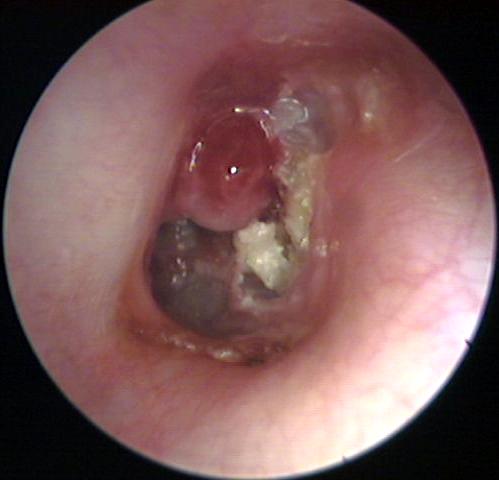 THEORIES TO EXPALIN PATHOGENESIS OF CHOLESTEATOMA
Cawthrone theory 

Basal cell hyperplasia or Ruedi’s theory

Epithelial invasion or Habermann’s theory

Metaplasia or sade’s theory

Theory of invagination  or Wittmaack's theory
ATTIC  RETRACTION POCKETS
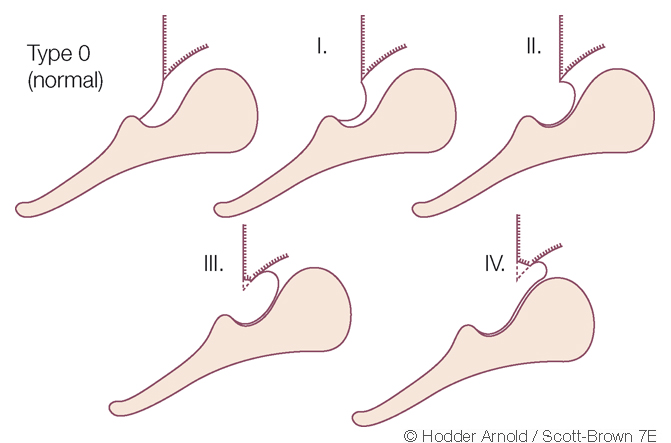 COMMON SITES OF ORIGIN OF CHOLESTEATOMA
Posterior epitympanum
Posterior mesotympanum
Anterior epitympanum
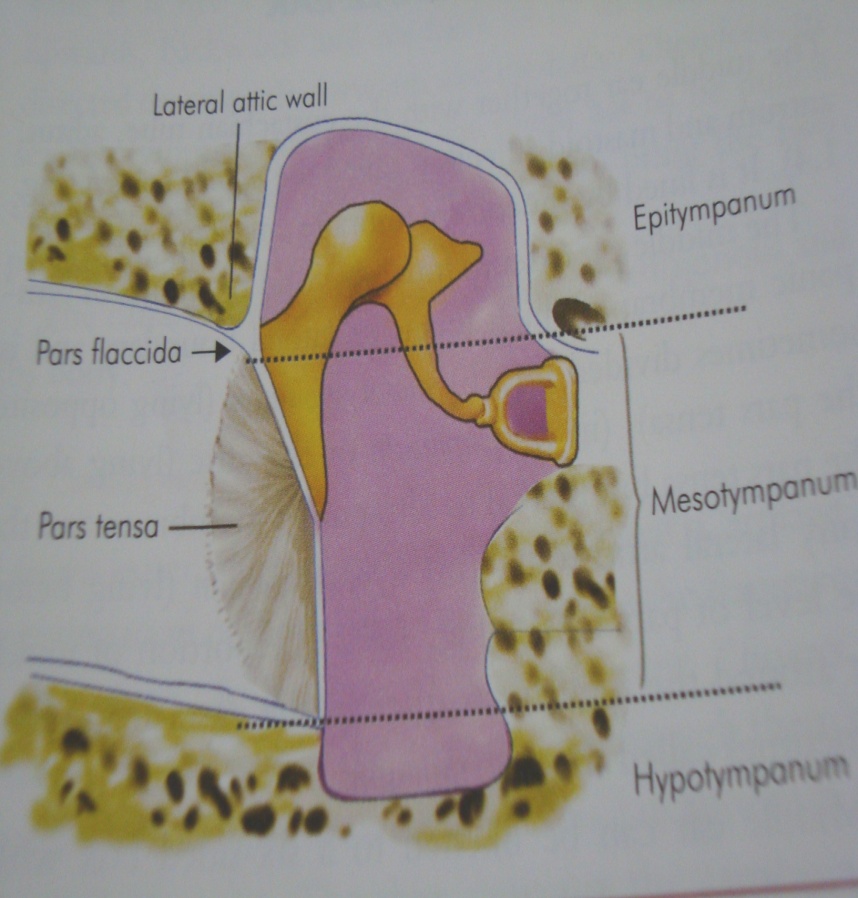 CHOLESTEATOMA SPREAD
Posterior epitympanic cholesteatoma spreads by passing through superior incudal space and antrum
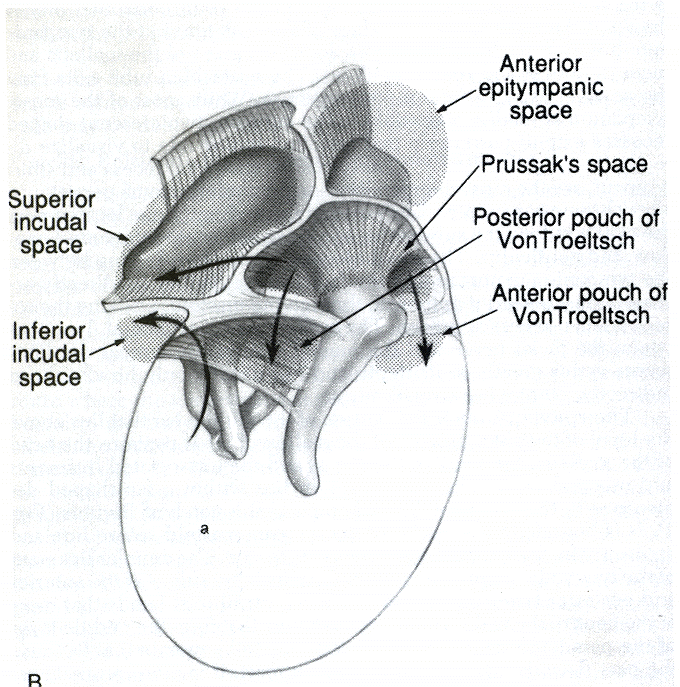 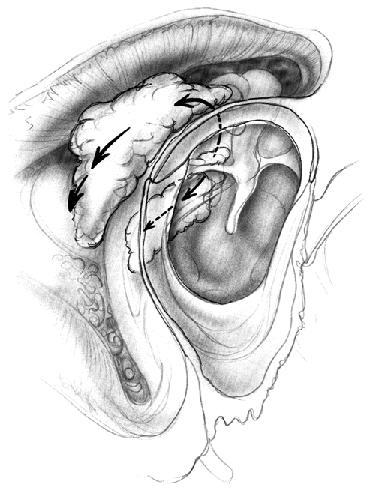 Posterior mesotympanic cholesteatoma  spreads by invading the sinus tympani and facial recess
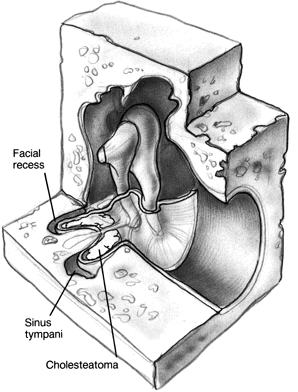 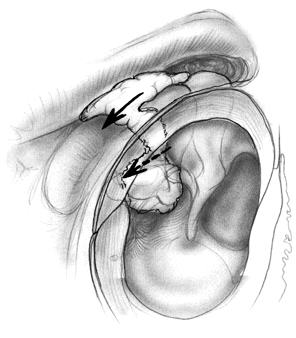 Anterior epitympanic cholesteatoma spreads with extension to geniculate ganglion
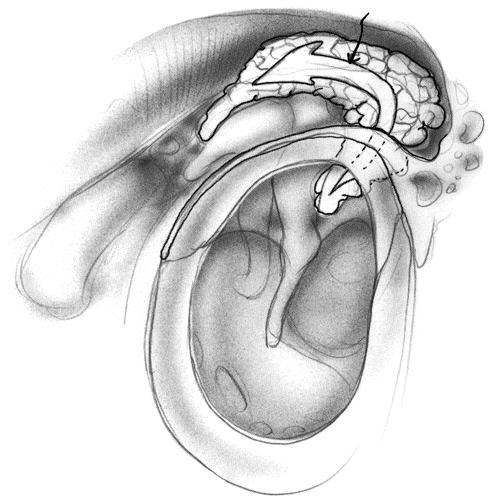 CLASSIFICATION OF CHOLESTEATOMA
1. Congenital cholesteatoma
2. Acquired 
    a. Primary acquired cholesteatoma
    b. Secondary acquired cholesteatoma
CONGENITAL CHOLESTEATOMA
Arises from embryonic cell rests present in the middle ear cavity and temporal bone. Occurs commonly at 3 important sites : middle ear , petrous apex and cerebello pontine angle.
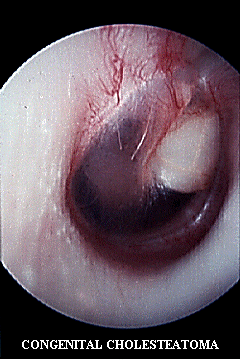 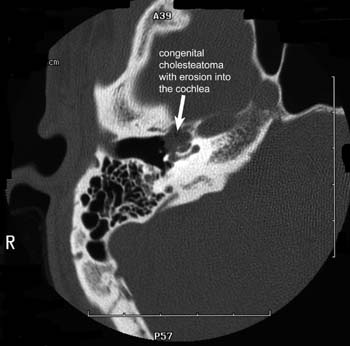 ACQUIRED CHOLESTEATOMA
Primary : In this condition there is no history of preexisting or previous episodes of otitis media or perforation. Lesions just arise from the attic region of the middle ear.

Secondary : always follows active middle ear infection , there is already a pre-existing perforation in pars tensa . Often associated with posterosuperior marginal perforation or large central canal perforation.
PRIMARY ACQUIRED CHOLESTEATOMA
Eustachian tube obstruction

Persistent negative pressure in middle ear

Attic or posterosuperior retraction pocket

Metaplasia of                                               		Proliferation of
Middle ear mucosa                                        		basal layer  
                          
                           Subclinical infections of middle ear
Primary acquired cholesteatoma
SECONDARY ACQUIRED
CHOLESTEATOMA
Repeated infection                 Acute necrotising
through perforation                 otitis media 


Metaplasia of                        Large central or
 middle ear mucosa                marginal perforation
                                             
                                             Epithelial migration
                                             through perforation
Secondary acquired
cholesteatoma
THEORIES OF BONE INVASION BY 
CHOLESTEATOMA
1. Pressure theory -  increase in the pressure caused by enlarging cholesteatoma leads to bone erosion. (This theory is not accepted anymore )

2. Enzymatic theory:  Cholesteatoma  has osteoclasts and mononuclear inflammatory cells. These cells release acid phosphatase, collagenase and other proteolytic enzymes which cause bone erosion.

3. Pyogenic osteitis: Pyogneic bacteria releases enzymes which  cause bone destruction.
SEQUELAE
Infection


Otorrhea


Bone destruction


Hearing loss


Facial nerve  paralysis


Labyrinthine fistula


Intracranial complications
CSOM (UNSAFE)
PATHOGENESIS
Atticoantral diseases is associated with the following
    pathological processes:
    1. Cholesteatoma
    2. Osteitis and granulation tissue
    3. Ossicular necrosis
    4. Cholesterol granuloma
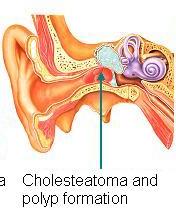 BACTERIOLOGY
Gram -ve:      Proteus, Pseudomonas and 			    E. Coli
Gram +ve:     Staphylococci
Anaerobes: Bacteroides melaninogenicus, 		    Bacteroides fragilis
SYMPTOMS
EAR DISCHARGE

HEARING LOSS

BLEEDING
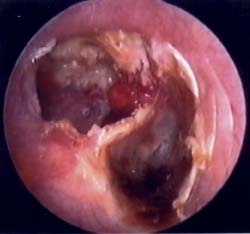 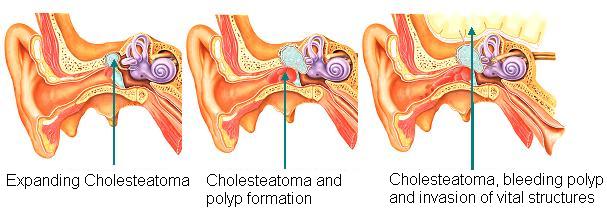 [Speaker Notes: Cholesteatoma. ear]
SIGNS
PERFORATION

RETRACTION POCKET

CHOLESTEATOMA
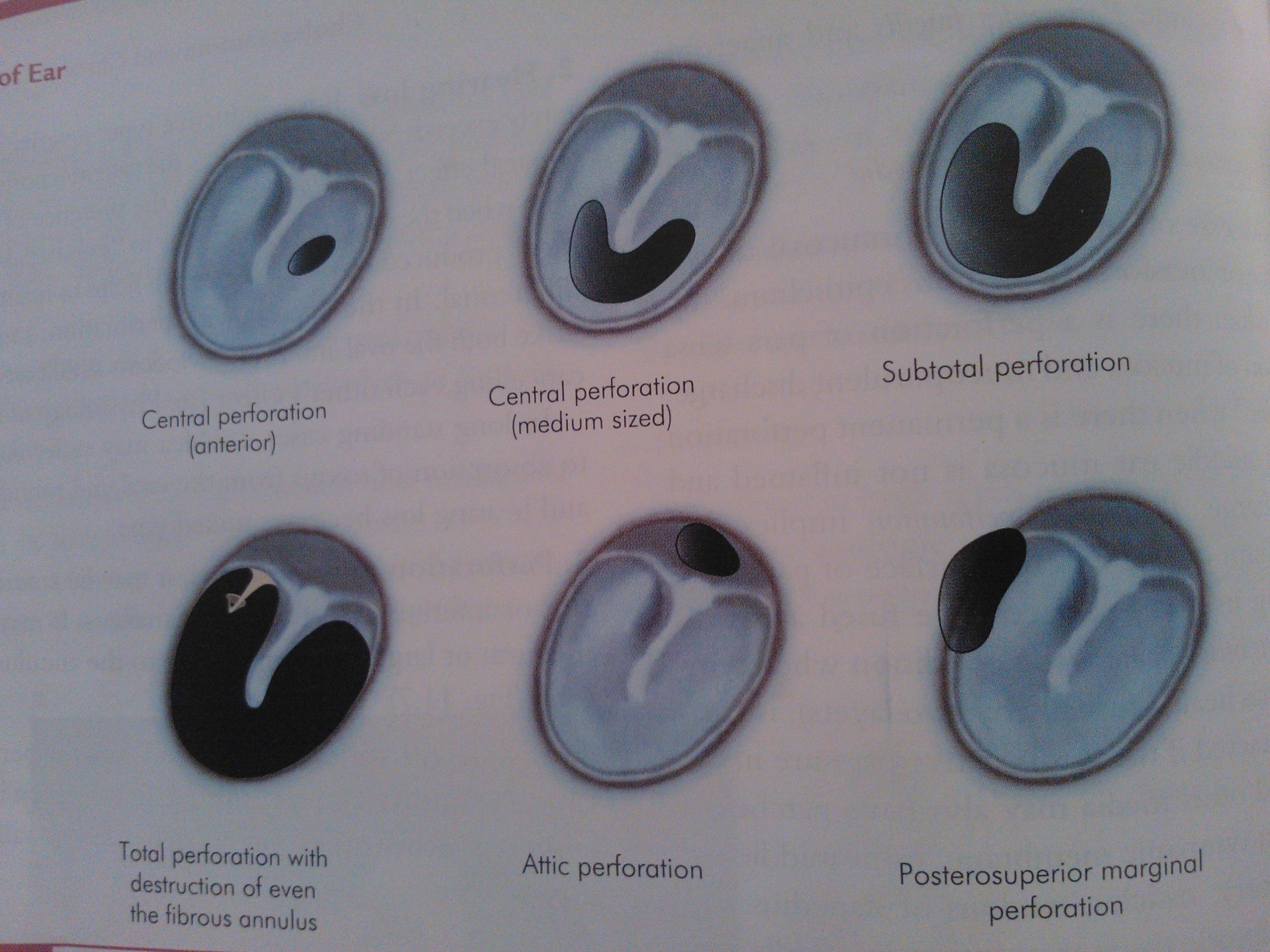 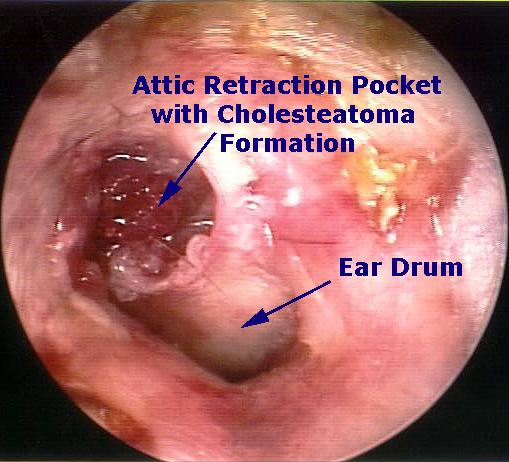 INVESTIGATIONS
Examination under microscope

Audiogram and Tuning fork tests 
(Usually of conductive type.
Loss in low frequencies of 64, 28, 256)

3. X-Ray Both Mastoid or CT scan temporal bone
• Benign CSOM - Sclerosis of Mastoid
• Danger CSOM – Sclerosis with Erosion

4. Pus – Culture & Sensitivity
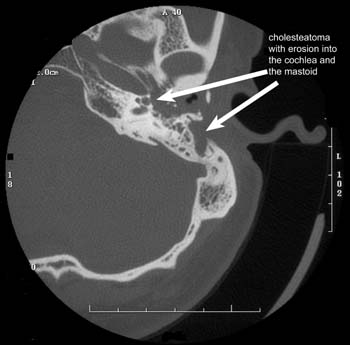 PREVENTIVE MANAGEMENT
Tympanostomy tube for early retraction pockets
Surgery if the retraction persists
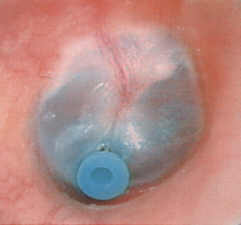 TREATMENT
To achieve the goal of total eradication of cholesteatoma to obtain a safe and dry ear. 

Methods: 
Surgical 
	- Canal wall up procedure
	- Canal wall down procedure

2.    Reconstructive surgery
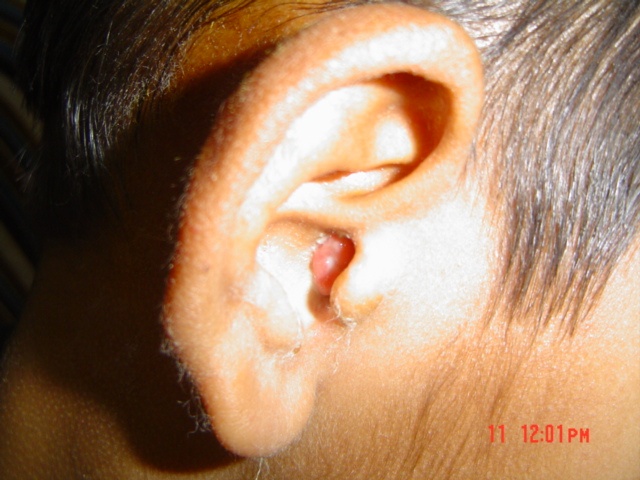 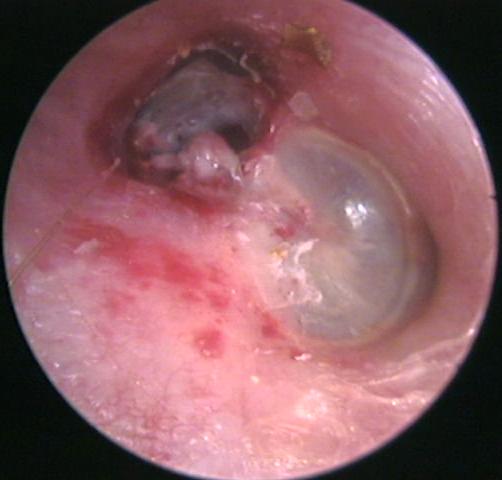 FACTORS INDICATING
COMPLICATIONS IN CSOM
PAIN

VERTIGO

PERSISTENT  HEADACHE

FACIAL WEAKNESS

IRRITABILITY AND NECK  RIGIDITY

DIPLOPIA

ATAXIA

ABSCESS ROUND THE EAR
Thank You